DATA 220Mathematical Methods for Data AnalysisMay 13 Class Meeting
Department of Applied Data ScienceSan Jose State UniversitySpring 2021Instructor: Ron Mak
www.cs.sjsu.edu/~mak
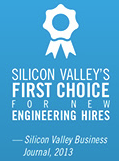 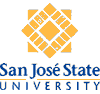 1
Assignment #12 Solutions
2
Eigenvalues and Eigenvectors
The eigenvalue problem is one of the most important in linear algebra.

Given a square n-by-n matrix A, can we findnonzero vectors x (eigenvectors) such that eachx is a scalar multiple of an λ (eigenvalue) of A?
eigenvalue
eigenvector
3
Eigenvalues and Eigenvectors, cont’d
4
Eigenvalues and Eigenvectors, cont’d
5
Eigenvalues and Eigenvectors, cont’d
6
Uses of Eigenvalues and Eigenvectors
Eigenvalues and eigenvectors are used to “decompose” a matrix into its constituent parts in order to simplify complex operations.
“eigendecomposition”

A major example of its use is in performing principal component analysis (PCA) .
We used PCA to reduce the four features of the Iris dataset down to two features so we could draw a 2-D graph that showed the clusters.
7
Uses of Eigenvalues and Eigenvectors, cont’d
Applications in machine learning:
https://machinelearningmastery.com/introduction-to-eigendecomposition-eigenvalues-and-eigenvectors/ 
https://medium.com/@jonathan_hui/machine-learning-linear-algebra-eigenvalue-and-eigenvector-f8d0493564c9 
https://towardsdatascience.com/the-essence-of-eigenvalues-and-eigenvectors-in-machine-learning-f28c4727f56f 

Other applications:
https://www.cpp.edu/~manasab/eigenvalue.pdf
8
Geometric Interpretations
VectorPlots.ipynb
%matplotlib inline
import matplotlib.pyplot as plt

def plot_vectors(vecs, xlim, ylim):
    """
    Plot set of vectors.
    @parm vecs   [array-like] Coordinates of the vectors to plot. 
                 Each vector is in an array. For instance: 
                 [[1, 3], [2, 2]] can be used to plot 2 vectors.
    @return      matplotlib.figure.Figure of the vectors
    """
    plt.figure()
    plt.axvline(x=0, color='#A9A9A9', zorder=0)
    plt.axhline(y=0, color='#A9A9A9', zorder=0)
    plt.xlim(xlim[0], xlim[1])
    plt.ylim(ylim[0], ylim[1])
    
    vector_colors = ['#1190FF', '#FF9A13', '#000000']  # blue, orange, black

    for i in range(len(vecs)):
        x = np.concatenate([[0,0], vecs[i].flatten()])
        plt.quiver([x[0]], [x[1]], [x[2]], [x[3]],
                   angles='xy', scale_units='xy', scale=1, 
                   color=vector_colors[i])
9
Geometric Interpretations, cont’d
x = np.array([[2], 
              [1]])

print('x =')
print(x)

plot_vectors([x], 
             xlim=(-1, 4), ylim=(-1, 4))
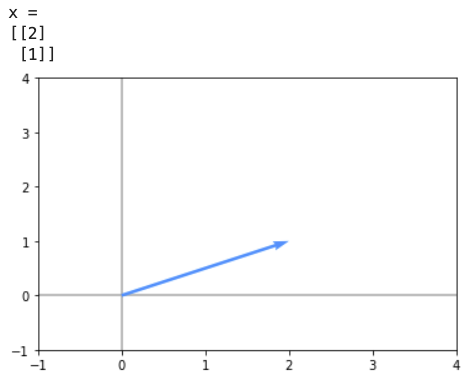 x
10
Geometric Interpretations, cont’d
A = np.array([[-1,  3], 
              [ 2, -2]])
x = np.array([[2], 
              [1]])

Ax = A@x

print('A =')
print(A)
print('x =')
print(x)
print('Ax =')
print(Ax)

plot_vectors([x, Ax], 
             xlim=(-1, 4), ylim=(-1, 4))
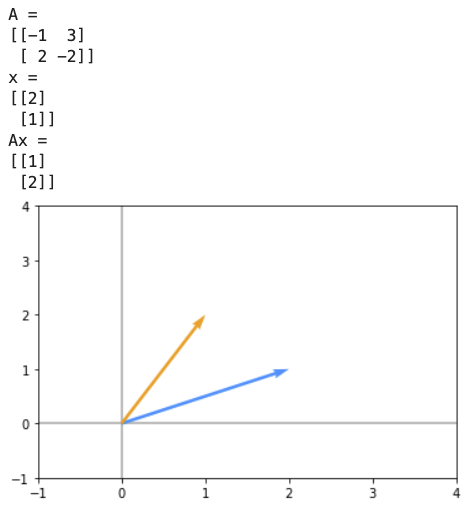 Ax
x
Matrix A transforms vector xinto vector Ax. This is called a
linear transformation or a
linear mapping defined by Ax.
11
Geometric Interpretations, cont’d
x = np.array([[1], 
              [1]])

print('x =')
print(x)

plot_vectors([x], 
             xlim=(-1, 7), 
             ylim=(-1, 7))
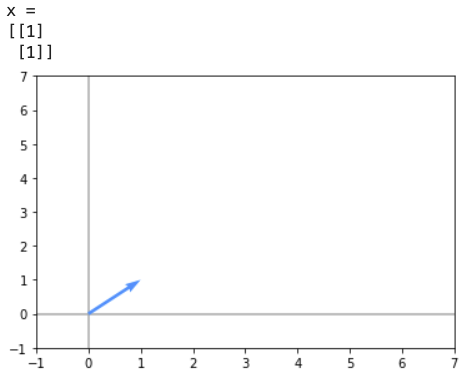 x
12
Geometric Interpretations, cont’d
A = np.array([[5, 1], 
              [3, 3]])
x = np.array([[1], 
              [1]])

λ = 6
Ax = A@x
λx = λ*x

print('A =')
print(A)
print('x =')
print(x)
print('Ax =')
print(A@x)
print(f'λ = {λ}')
print('λx =')
print(λx)

plot_vectors([Ax, x], 
             xlim=(-1, 7), 
             ylim=(-1, 7))
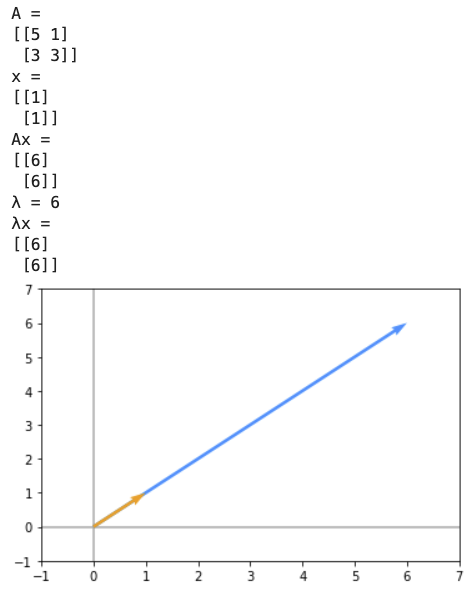 13
Geometric Interpretations, cont’d
A = np.array([[5, 1], 
              [3, 3]])
x = np.array([[ 1], 
              [-3]])

λ = 2
Ax = A@x
λx = λ*x

print('A =')
print(A)
print('x =')
print(x)
print('Ax =')
print(A@x)
print(f'λ = {λ}')
print('λx =')
print(λx)

plot_vectors([Ax, x], 
             xlim=(-1, 3), 
             ylim=(-7, 1))))
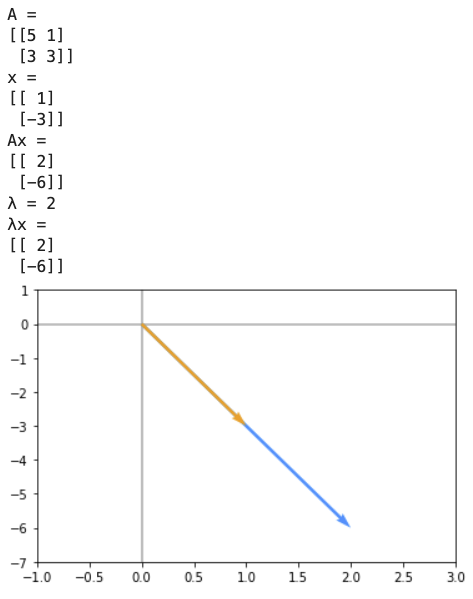 14
Normalized Eigenvectors
15
Geometric Interpretations, cont’d
%precision 2
from numpy.linalg import norm

A = np.array([[5, 1], 
              [3, 3]])
x = np.array([[ 1], 
              [-3]])

x_normed = x/norm(x)

λ = 2
Ax_normed = A@x_normed
λx_normed = λ*x_normed

print('A =')
print(A)
print('x_normed =')
print(x_normed)
print('Ax_normed =')
print(A@x_normed)
print(f'λ = {λ}')
print('λx_normed =')
print(λx_normed)

plot_vectors([Ax, x, x_normed], 
             xlim=(-1, 3), 
             ylim=(-7, 1))
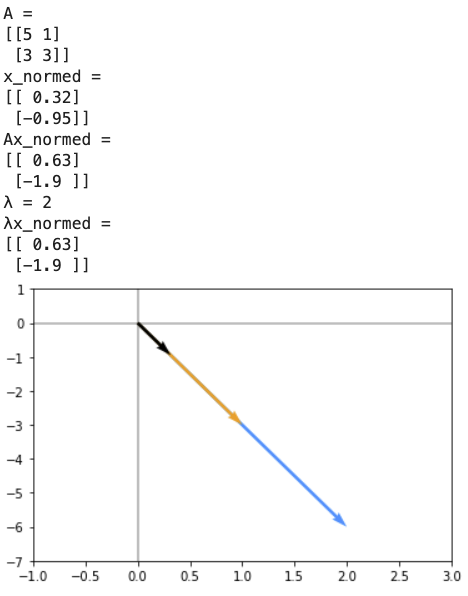 x2
Ax2
16
Compute Eigenvalues
This may require many factorings and matrix multiplications.
Rounding errors will increase with the number of iterations.
17
Compute Eigenvalues, cont’d
TestEigenFactorization1.ipynb
def is_upper_triangular(RQ):
    for i in range(1, len(A)):
        for j in range(i):
            if abs(RQ[i][j]) > 0.0001:
                return False
            
    return True
Check whether the values under
the diagonal are zero (within the
given tolerance).
def factorize(A):
    RQ = A

    for n in range(101):
        if is_upper_triangular(RQ):
            break
            
        Q,R = np.linalg.qr(RQ)
        RQ = R@Q
        
        print(f'After iteration {n+1}:')
        print(RQ)
        print()
                
    return n, RQ
18
Compute Eigenvalues, cont’d
def find_eigenvalues(A):
    size = len(A)
    eigenvalues = np.zeros(size)
    n, RQ = factorize(A)
    
    for i in range(size):
        eigenvalues[i] = RQ[i][i]
                       
    return n, RQ, eigenvalues
The eigenvalues of A are the
diagonal elements of matrix RQ.
19
Compute Eigenvalues, cont’d
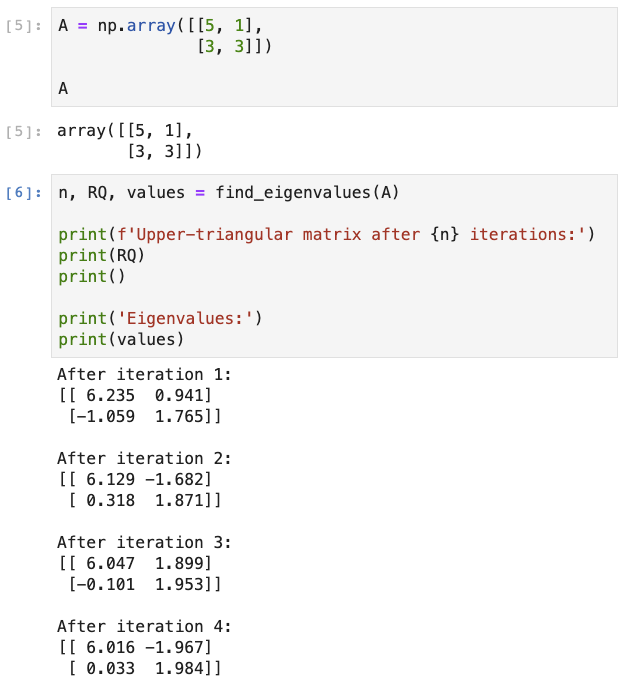 20
Compute Eigenvalues, cont’d
21
Compute Eigenvectors from Eigenvalues
22
Compute Eigenvectors, cont’d
Example:
A = np.array([[5, 1], 
              [3, 3]])
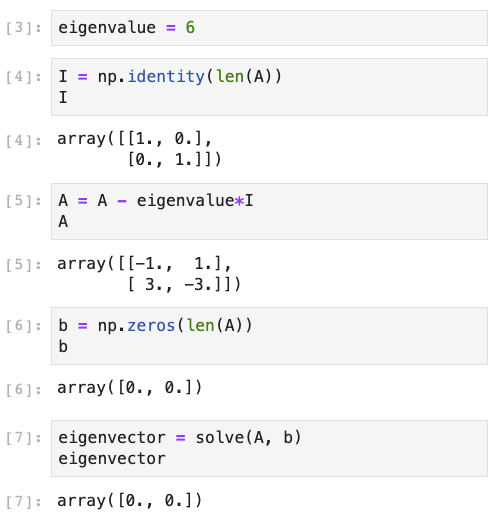 TestEigenFactorization2.ipynb
23
Compute Eigenvectors, cont’d
24
Compute Eigenvectors, cont’d
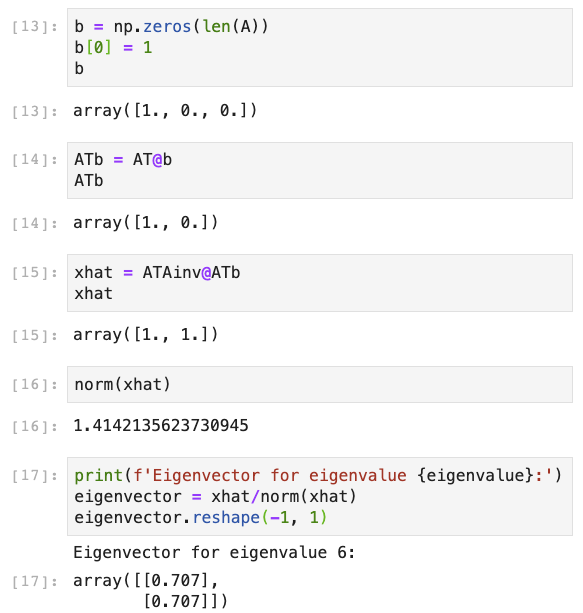 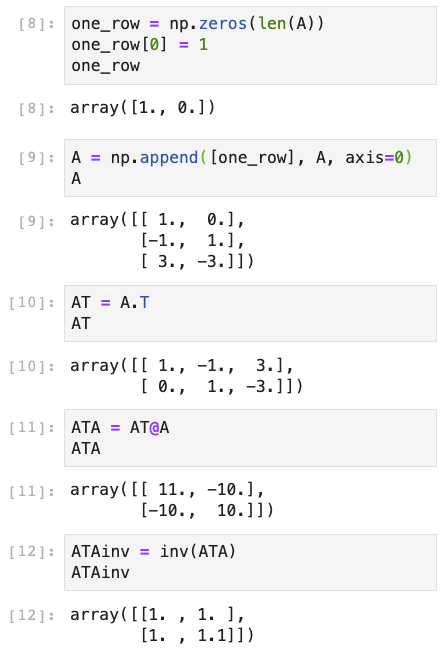 25
A Python Eigen Module
We can create a Python module.

Given a square matrix A:
Convert A to upper-triangular.
The eigenvalues of A are on the diagonal.
Use the matrix form of the normal equations to solve for the eigenvector corresponding to each eigenvalue.

See:
EigenFactorization.py
TestEigenFactorization3.ipynb
26
The Python eig() Function
The eig() function in module numpy.linalg computes eigenvalues and eigenvectors.
TestEigenFactorization3.ipynb
import numpy as np
from numpy.linalg import eig

def test_eig(A):
    values, vectors = eig(A)
    
    print('Eigenvalues:')
    print(values)
    print()
    print('Eigenvectors:')
    print(vectors)    
    
    verify(values, vectors)
27
The Python eig() Function, cont’d
from EigenFactorization import find_eigenvalues, find_eigenvectors

def test_factorization(A, x_index=math.nan, tolerance=0.0001):
    n, RQ, values = find_eigenvalues(A, tolerance)
    
    print(f'Upper-triangular matrix after {n} iterations:')
    print(RQ)
    print()
    
    print('Eigenvalues:')
    print(values)
    print()
    print('Eigenvectors:')
    vectors = find_eigenvectors(A, values, x_index)
    print(vectors)
    
    verify(values, vectors)
28
The Python eig() Function, cont’d
def verify(values, vectors):
    for i in range(len(values)):
        value = values[i]
        vector = vectors[:, i]
        
        print()
        print(f'norm({vector}) = {norm(vector):.3f}')
        print(f'Av = {A@vector}')
        print(f'𝜆v = {value*vector}')
29
The Python eig() Function, cont’d
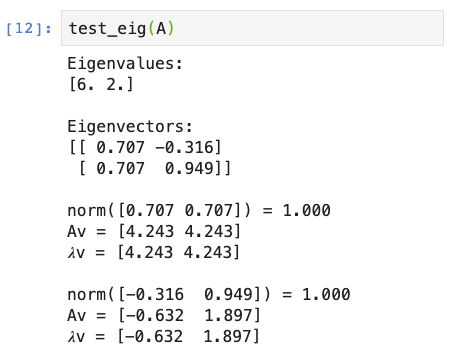 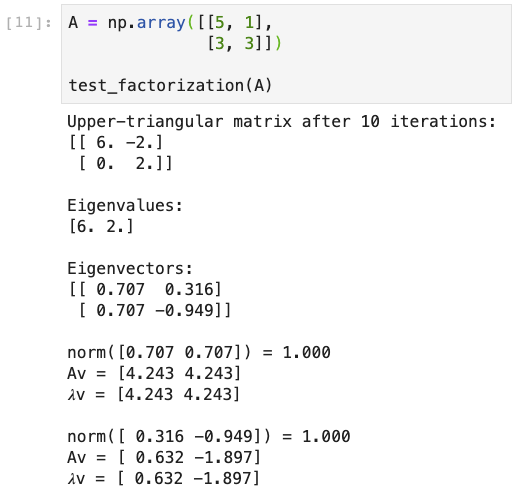 The eigenvectors
are the columns.
The eigenvectors
are the columns.
30
The Python eig() Function, cont’d
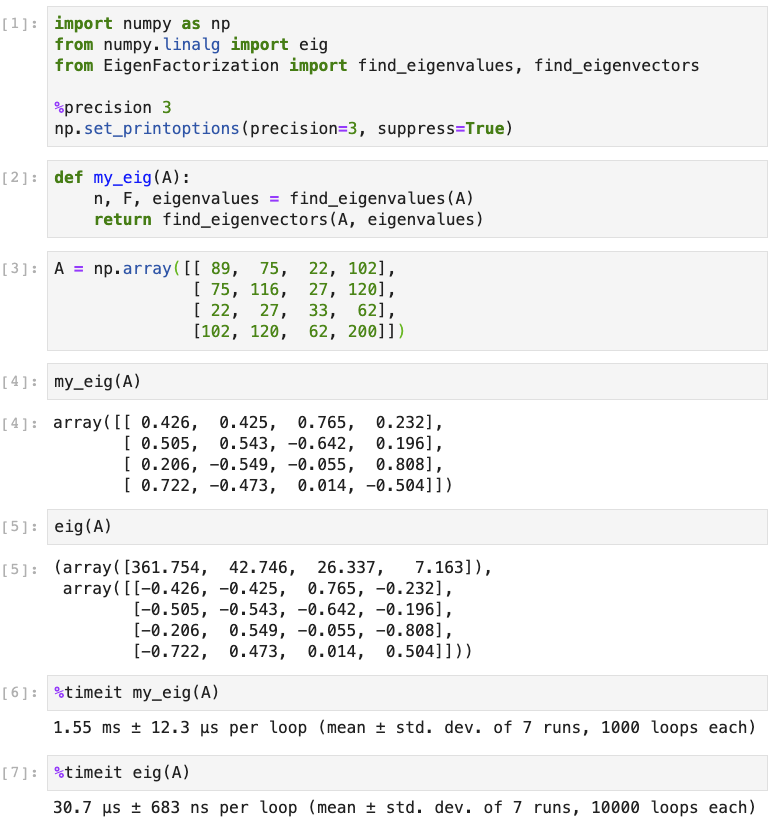 50 times faster
31
Matrix Powers
Repeated matrix multiplication to compute a matrix such as An is both time-consuming and prone to roundoff errors.

We can use eigenvectors to solve problems such as An x = b.
Example: Recall the Markov chain problem:
Switch probability matrix:
To store:
A
B
None
P = np.array([[0.70, 0.15, 0.15],
              [0.20, 0.80, 0.15],
              [0.10, 0.05, 0.70]])
From store:      A           B         None
Proportion of customers
currently in each store:
X = np.array([[0.15], 
              [0.20], 
              [0.65]])
A
B
None
32
Matrix Powers, cont’d
Switch probability matrix:
To store:
A
B
None
P = np.array([[0.70, 0.15, 0.15],
              [0.20, 0.80, 0.15],
              [0.10, 0.05, 0.70]])
From store:      A           B         None
Proportion of customers
currently in each store:
X = np.array([[0.15], 
              [0.20], 
              [0.65]])
A
B
None
33
Matrix Powers, cont’d
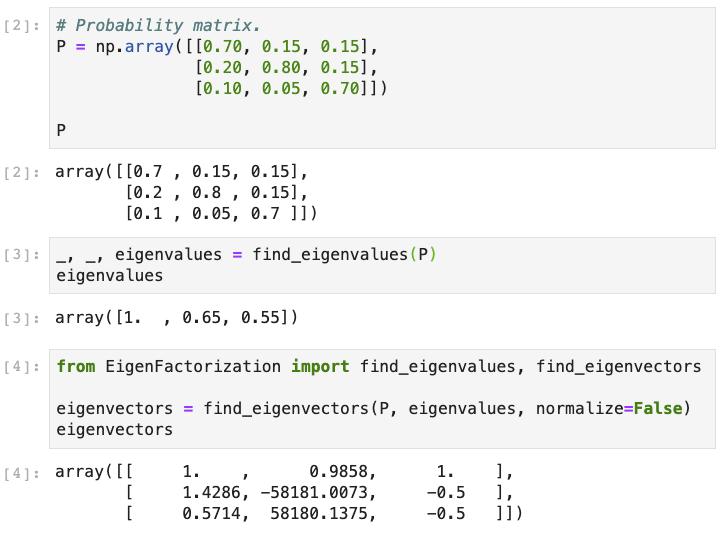 34
Matrix Powers, cont’d
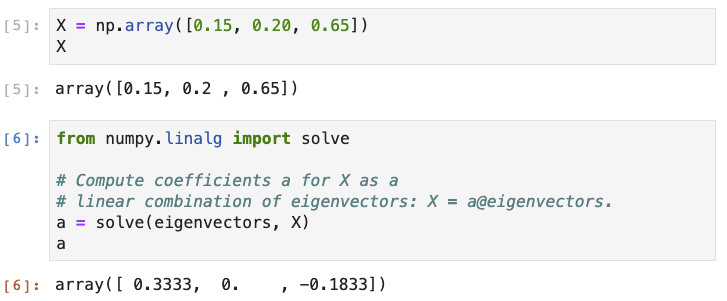 35
Matrix Powers, cont’d
Check:
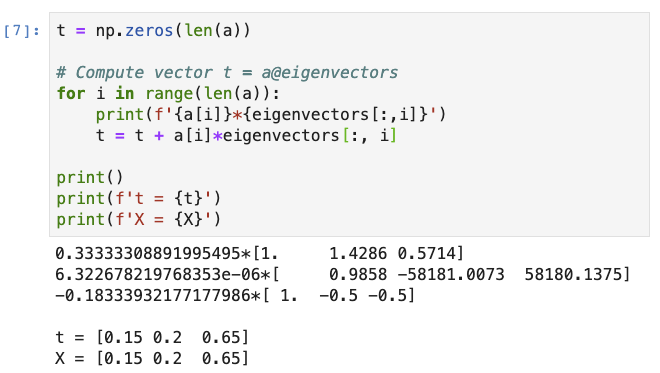 36
Matrix Powers, cont’d
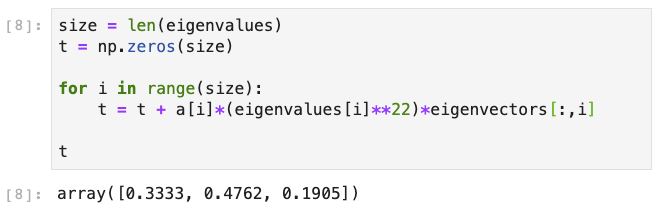 37
Matrix Powers, cont’d
From Assignment #12:
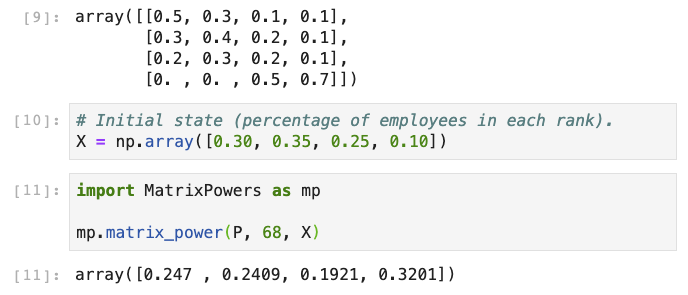 38
Matrix Powers, cont’d
MatrixPowers.ipynb
import numpy as np
from numpy.linalg import eig, solve

def matrix_power(A, n, x):
    eigenvalues, eigenvectors = eig(A)
    
    # Vector x will be a linear combination of
    # the eigenvectors: x = sum(a[i]@eigenvectors[i])
    a = solve(eigenvectors, x)
    
    size = len(eigenvalues)
    y = np.zeros(size)
    
    # Compute vector y = (A**n)@x
    for i in range(size):
        y = y + a[i]*(eigenvalues[i]**n)*eigenvectors[:, i]

    return y
39
Break
7:35
40
Optimization
The three pillars that support data science:
Data science
Linear
algebra
Statistics
Optimization
41
Optimization, cont’d
The components of an optimization problem:
Objective function: f (x, y) with one or more variables
Decision variables: x, y
Constraints: a ≤ x ≤ b and c ≤ y ≤ d                       (there may be no constraints)

Problem: Find values of the decision variables that maximize (or minimize) the value of the objective function.
Convert a maximization problem into a minimization problem (or vice versa) by using the negative of the objective function: -f (x, y)
42
Machine Learning Optimization
In ML, we want to create a model that performs well and gives accurate predictions of a parameter for a given dataset.

The cost function is the discrepancy between the true value of an estimated parameter and what the model predicted.
We want to minimize the cost function.
The decision variables are the hyperparameters of the model.
Adjust the hyperparameters to minimize the function.
43
Example: Linear Regression
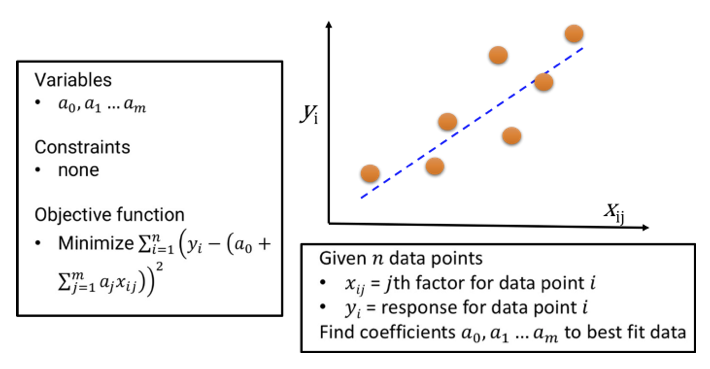 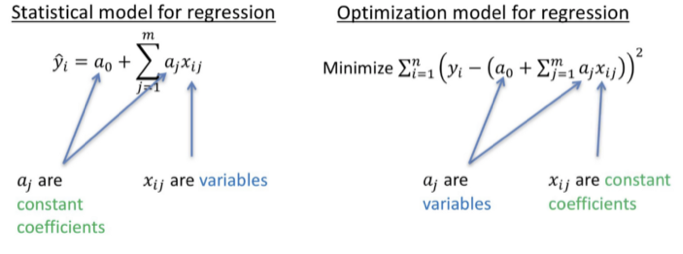 https://towardsdatascience.com/a-quick-overview-of-optimization-models-for-machine-learning-and-statistics-38e3a7d13138
44
The Nelder-Mead Algorithm
To minimize function f(x), start with a point x0.
Move a certain distance (learning rate) to point x1.
If f(x1) < f(x0), you’re going in the right direction and continue in the same direction to point x2, etc.
You can increase the distance you go at each step.
If you overshoot the minimum value of f, you’ve gone too far, so change direction and go a shorter distance to get to the next point.
Continue with smaller and smaller learning rates with each change in direction until you converge onto the minimum value.
45
The Nelder-Mead Algorithm, cont’d
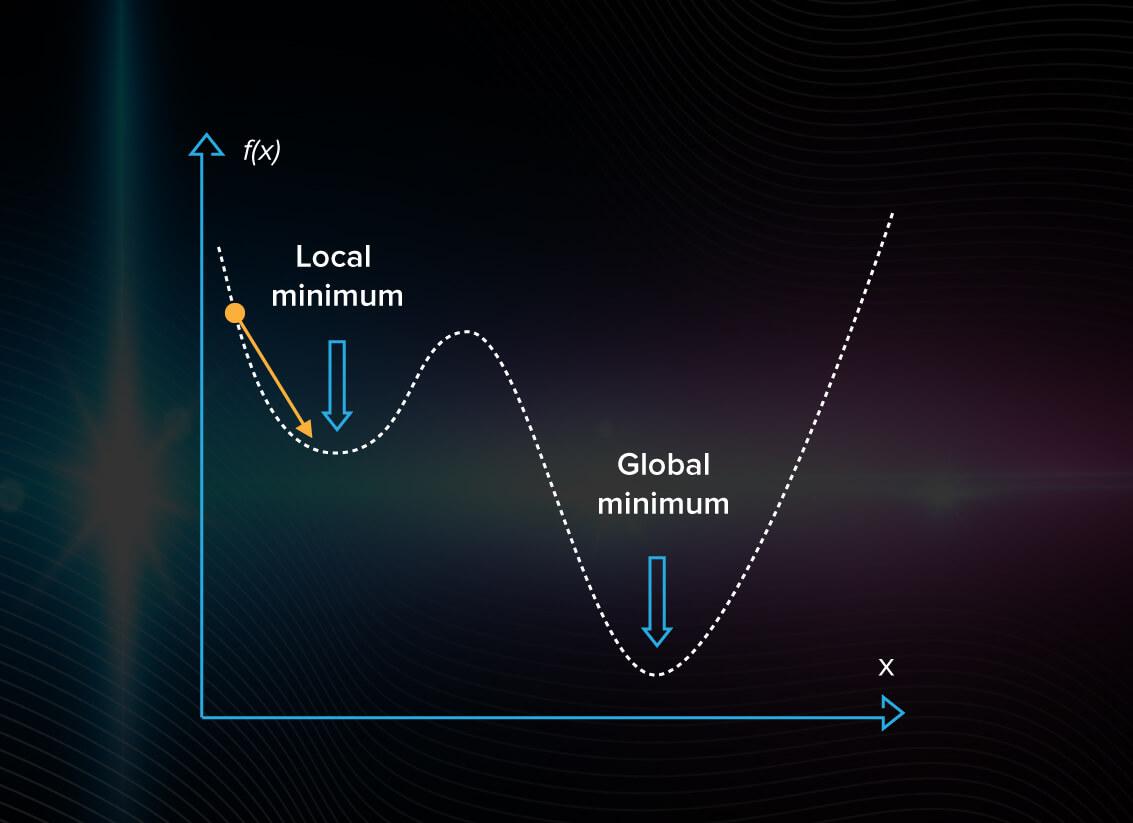 Problem: The function may have several local minima, and the algorithm fails to find the global minimum.
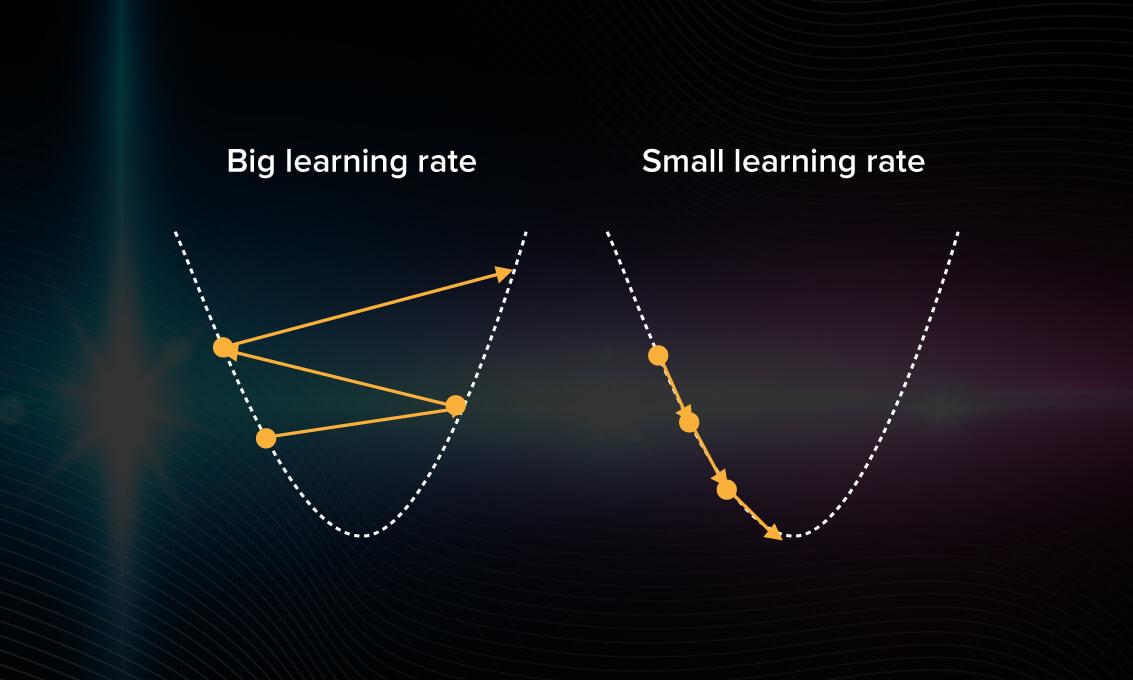 https://serokell.io/blog/ml-optimization
46
The Nelder-Mead Algorithm, cont’d
Animated interactive examples with f(x) and f(x, y): https://www.benfrederickson.com/numerical-optimization/
47
Gradients
A popular class of optimization algorithms for ML uses gradients.
Gradient descent for minimization problems.

For math majors: The gradient of a scalar-valued multivariable function f (x,y,…), denoted by ∇f, is a vector of its partial derivatives:
The gradient symbol ∇
is called “del” or “nabla”.
48
Gradients, cont’d
Intuitively, at a given point (x0, y0, ...), ∇f (x0, y0, ...) tells you which direction to goto increase (for a maximization problem) or decrease (for a minimization problem) the value of f most rapidly.

Go in that direction a certain distance to reach point (x1, y1, ...), and then calculate ∇f (x1, y1, ...) to determine which direction to go next to reach the next point.
If you went too far, you must change direction and possibly decrease the learning rate each time.
49
Gradients, cont’d
At any point, the gradient points in the direction of the steepest ascent (for a maximization problem).
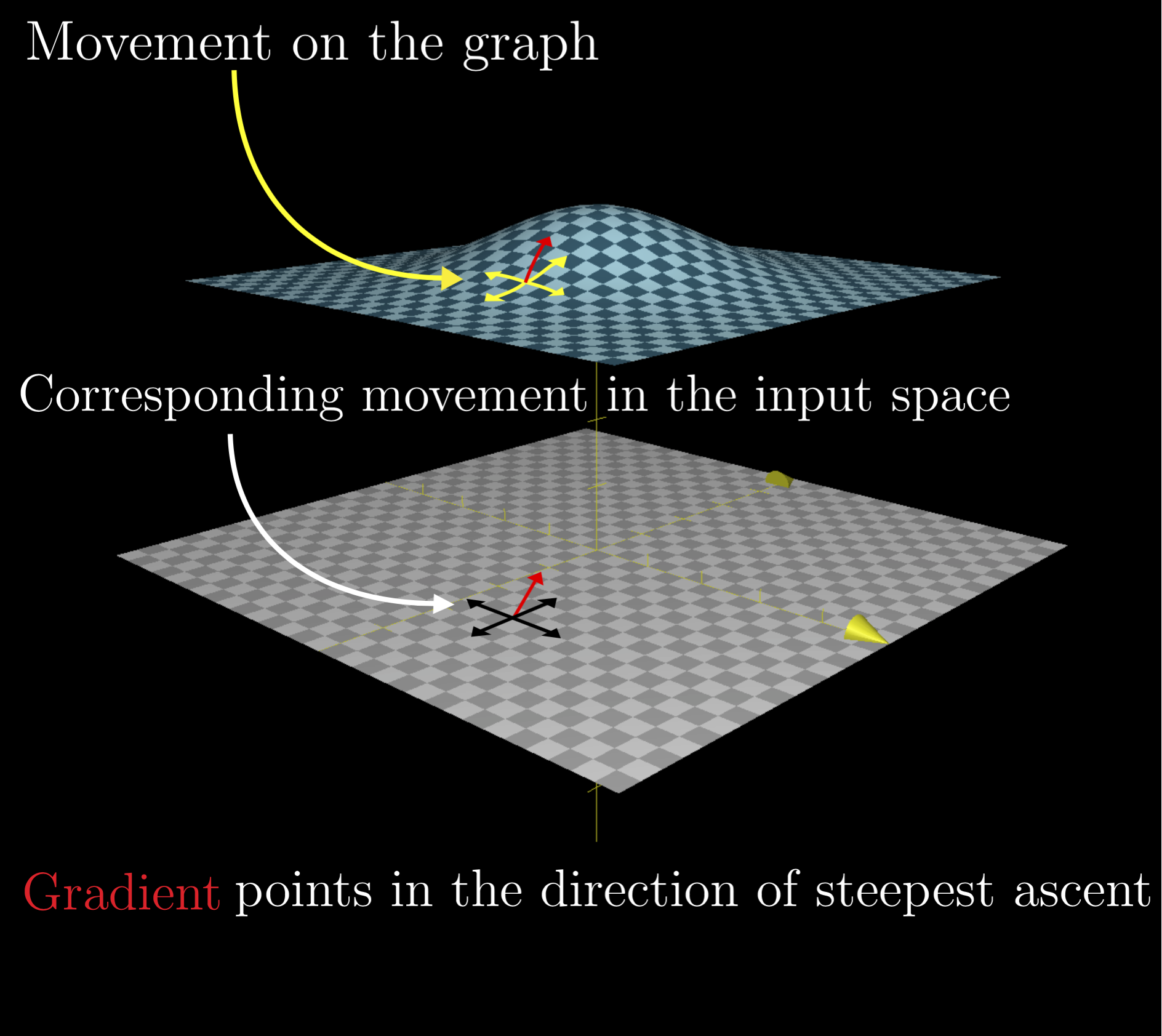 https://www.khanacademy.org/math/multivariable-calculus/multivariable-derivatives/partial-derivative-and-gradient-articles/a/the-gradient
50
Gradient Descent
Animated interactive examples of gradient descent and other algorithms : https://www.benfrederickson.com/numerical-optimization/
51
Optimization with Python
Package scipy.optimize contains several commonly used optimization algorithms.
See https://docs.scipy.org/doc/scipy/reference/tutorial/optimize.html#global-optimization 

Python examples:
LeastSquaresOptimization.ipynb
from scipy.optimize import least_squares
GlobalOptimization.ipynb
from scipy import optimize
from scipy.optimize import OptimizeResult
52
Logistic Regression
Use a logistic regression model if the dependent variable has only two possible values.

Example:
The Titanic dataset included what class ticket each passenger had and whether or not that passenger survived (”yes” or “no”).
Train a logistic model to predict, based on the passenger’s ticket class, whether or not that passenger survived.
53
Logistic Regression, cont’d
LogisticRegression.ipynb
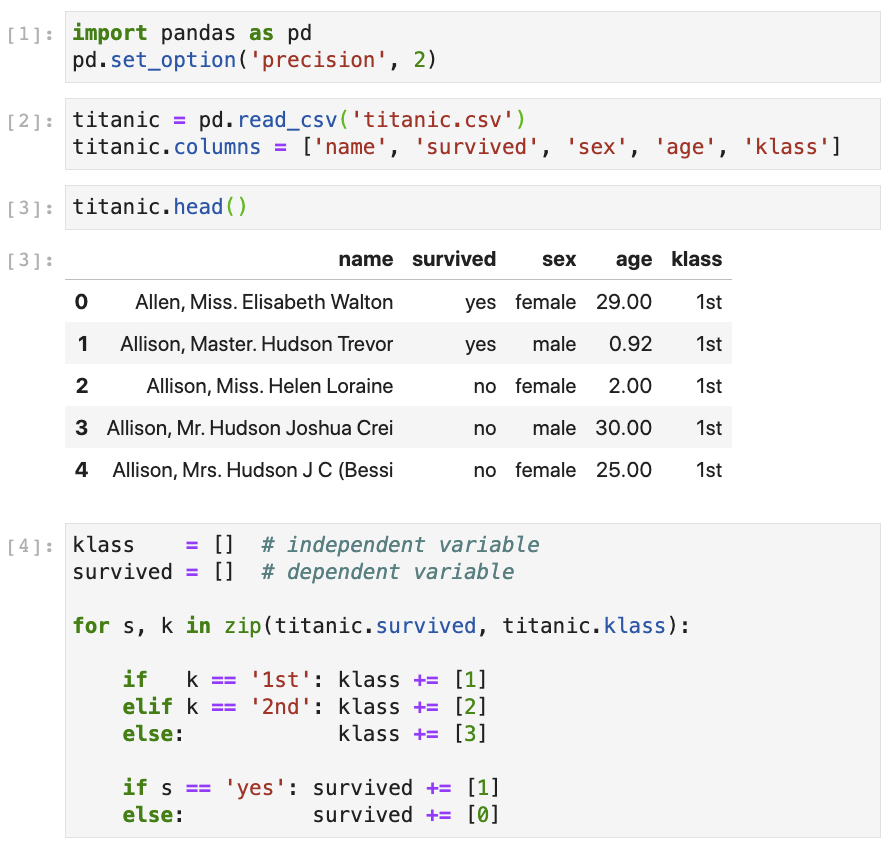 54
Logistic Regression, cont’d
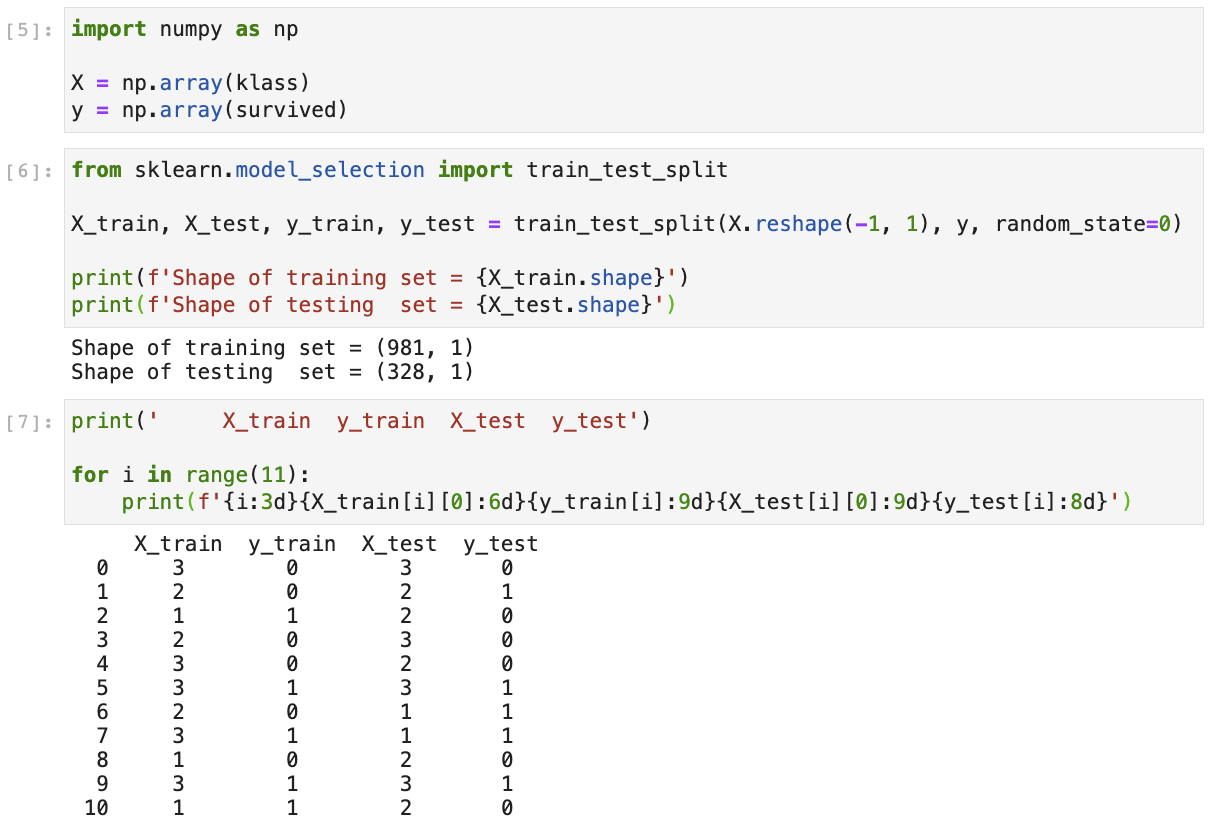 55
Logistic Regression, cont’d
56
The Sigmoid Function
Logistic regression is a classification algorithm that classifies data points into one of two categories.
It uses the sigmoid function as a probability density function.
For a given data point, if the probability is less than 0.5, the data point is put into oneof the categories. Otherwise,it goes into the other category.
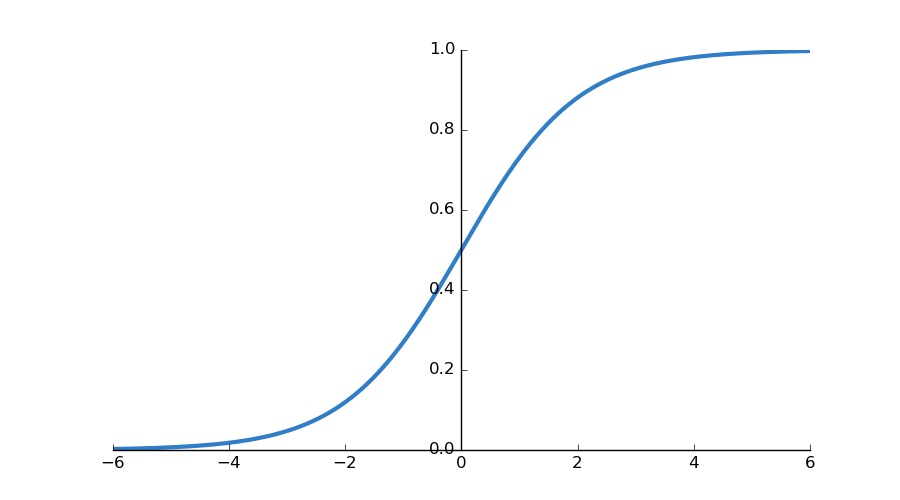 57